PRESIDENCIA DE LA REPUBLICA

COMISION NACIONAL DE PREVENCIÒN DE RIESGOS Y ATENCIÒN DE EMERGENCIAS
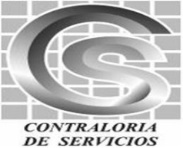 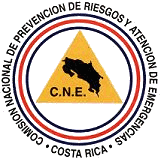 Contraloría de ServiciosESTUDIO DE PERCEPCION SOBRE SATISFACCION DEL USUARIO APLICADO A COMITES MUNICIPALES DE EMERGENCIA
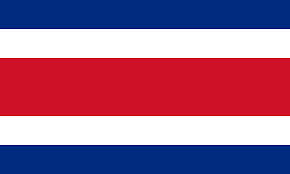 COMISION NACIONAL DE PREVENCIÒN DE RIESGOS Y ATENCIÒN DE EMERGENCIAS
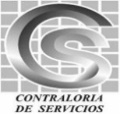 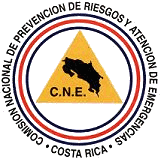 Objetivo de la CNE
a) Fortalecer las capacidades del país en la gestión integral del riesgo, mediante la articulación del Sistema Nacional de Gestión del Riesgo y la aplicación concreta del Plan, b) Orientar  la reducción de la vulnerabilidad, para c) Promover un desarrollo seguro y el bienestar de los habitantes. 
Se pueden considerar otros objetivos que no están (algunos sí y otros no), explícitamente señalados en el texto de la ley 8488, pero que sí se desprenden de varias normas o mandatos contenidos entre los artículos 7, 10, 11, 14, 15,38,39,42,43,48, 49 y 51 de la Ley 8488, Ley  Nacional de Emergencias y Prevención de Riesgos. Así como en su Reglamento.
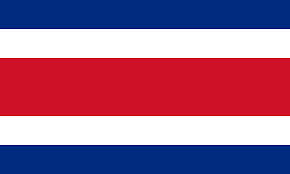 COMISION NACIONAL DE PREVENCIÒN DE RIESGOS Y ATENCIÒN DE EMERGENCIAS
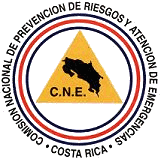 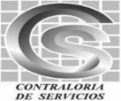 Objetivos del Estudio de Percepción del Servicio
1.-Dar cumplimiento a los objetivos que orientan por mandato de ley a la Contraloría de Servicios.
2.-Obtener información sobre el cumplimiento de varios de los objetivos que orientan el quehacer de la CNE, en función de los usuarios.
3.-Conocer el criterio de un segmento representativo de los usuarios, acerca del impacto y satisfacción que estos y las instituciones obtienen  de los servicios que les proporciona la CNE, de conformidad con los mandatos de la Ley 8488, con el fin de buscar una mayor calidad de estos, aplicando mayor eficiencia, eficacia y mayor satisfacción del usuario.
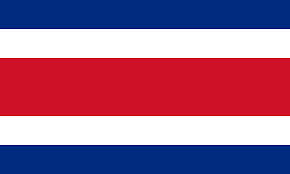 COMISION NACIONAL DE PREVENCIÒN DE RIESGOS Y ATENCIÒN DE EMERGENCIAS
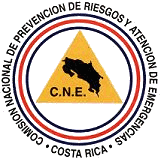 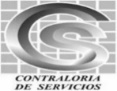 Descripción de la aplicación de la metodología aplicada en estudio
1.-Se tomó una muestra que permitiera por medio de las respuestas obtener conclusiones.
2.-Se hizo una estimación del universo poblacional en estudio y a cuantificar ese universo, Se estimaron tres componentes de ese universo:
-89 organizaciones de emergencias, establecidas en 81 cantones y en 8 intendencias municipales.

-890 instituciones o entidades, distribuidas en esas 89 localidades, es decir, con un promedio de presencia de 10 entidades del SNGR, en cada cantón. 

Se tomó a 27 localidades de las 89, lo que representa el 30% de las localidades y organizaciones donde se aplicaría la muestra. Esto implicó a 270 entidades de las 890. del universo, esto representa una muestra del 30%, lo cual a su vez, garantizaba ser lo suficientemente representativa, para realizar el estudio.
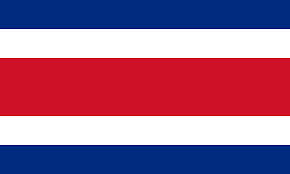 COMISION NACIONAL DE PREVENCIÒN DE RIESGOS Y ATENCIÒN DE EMERGENCIAS
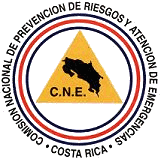 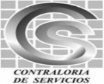 Datos del universo poblacional en estudio versus datos de la muestra
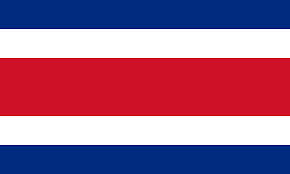 COMISION NACIONAL DE PREVENCIÒN DE RIESGOS Y ATENCIÒN DE EMERGENCIAS
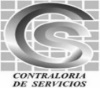 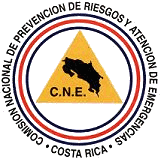 Instrumento Aplicado a Instituciones Integrantes de Comités Municipales de Emergencia
1.- ¿Cómo considera usted que es actualmente la atención que la CNE  proporciona a las instituciones públicas  de la zona y al Comité Municipal?
2.- ¿Cómo considera usted que es actualmente la asesoría e interés que la CNE muestra por la preparación de los Comités Municipales y las Instituciones Públicas de la zona?
3.- ¿Cómo considera usted que es actualmente la organización de su Institución en la zona y del Comité Municipal para enfrentar situaciones de emergencia o desastre?
4.- ¿Cómo considera usted que es actualmente la relación entre su Institución y el Comité Municipal de Emergencia?
5.- ¿Cómo considera usted que es actualmente la relación entre el Comité Municipal de Emergencias y la CNE?
6.- ¿Cómo califica usted que es actualmente la calidad del servicio de atención que recibe el Comité Municipal y su institución de parte de la CNE, a través de sus funcionarios?
7.- ¿Cómo considera usted que es actualmente el trabajo del Comité Municipal de Emergencia para  con la comunidad que le corresponde atender  en proporcionar información que les ayude a prevenir desastres, en apoyo para que se organicen y otros hacia la comunidad?
8.- ¿Cómo considera usted que es actualmente el trabajo que realizan el Comité Municipal de Emergencia y las instituciones del Estado que la integran en la realización de actividades que ayuden a la comunidad a que los desastres no les afecten?
9.- ¿Cómo califica usted actualmente el trabajo que realiza para el  Comité Municipal y comunidades el funcionario que tiene la CNE, como responsable de la zona?
10.- ¿Conoce usted algún proyecto sobre prevención de desastres que esté desarrollando alguna institución del Estado, el Comité Municipal, la Municipalidad o la Comisión Nacional de Emergencia sola o por medio de alguna organización?
11.- ¿Considera usted que las acciones que actualmente realiza la CNE en los Comités  Municipales instituciones públicas y privadas de la zona son suficientes  para cubrir las necesidades que tienen en  la prevención, preparativos y atención de emergencias o desastres?
12.- ¿Cree usted que la CNE es la institución que debe proporcionar mayor apoyo en lo que es organización, capacitación, seguimiento continuo y proporcionar otros apoyos, para que el Comité Municipal y las instituciones tengan mayor capacidad para enfrentar emergencias o desastres en la zona?
13.- ¿Cree usted que con el trabajo que realizan el Comité Municipal, algunas instituciones del Gobierno ubicadas en la zona en materia de organización, capacitación y seguimiento es SUFICIENTE para que se puedan atender situaciones de emergencia o desastre?
14.- ¿Cree usted en la necesidad de que funcionarios de la CNE especializados en diversos temas, vengan de manera más continúa a orientarles, ayudarles y capacitarlos en lo relativo a organización, prevención y preparación para atender situaciones de emergencia o desastres? 
15.-¿Ha organizado el funcionario encargado de la zona u otros funcionarios de la CNE, alguna actividad con el Comité Municipal y las intuiciones de la zona, después de ocurrida una situación de emergencia o desastre, para tomar nota sobre situaciones que tal vez no fueron bien atendidas o apoyadas por la CNE; para analizar aspectos que tienen que ver con la comunicación, logística y otros, con el fin de escuchar propuestas de mejora que permitan hacer más eficiente el manejo futuro de situaciones de emergencia o desastre?
1
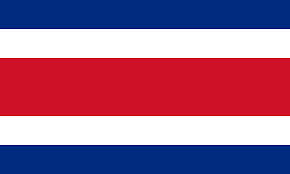 COMISION NACIONAL DE PREVENCIÒN DE RIESGOS Y ATENCIÒN DE EMERGENCIAS
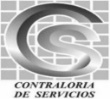 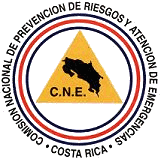 TABLA DE VARIABLES SEGÚN DISTRIBUCION Y CONTENIDO DE LAS CONSULTAS
1
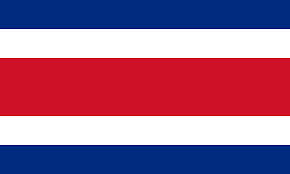 COMISION NACIONAL DE PREVENCIÒN DE RIESGOS Y ATENCIÒN DE EMERGENCIAS
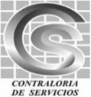 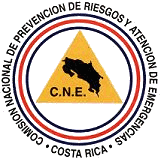 Tabla de Valoraciones Utilizada en el Instrumento
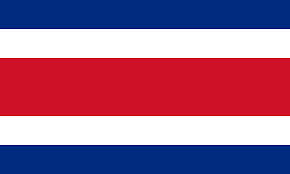 COMISION NACIONAL DE PREVENCIÒN DE RIESGOS Y ATENCIÒN DE EMERGENCIAS
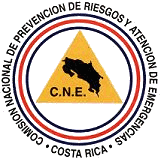 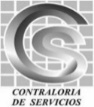 Resumen de Resultados Según Variables Evaluadas 
en Usuarios de los CME e Instituciones Integrantes.
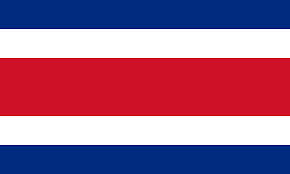 COMISION NACIONAL DE PREVENCIÒN DE RIESGOS Y ATENCIÒN DE EMERGENCIAS
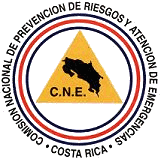 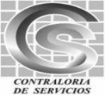 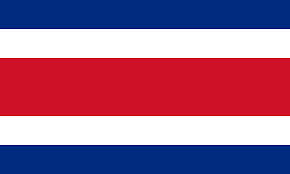 COMISION NACIONAL DE PREVENCIÒN DE RIESGOS Y ATENCIÒN DE EMERGENCIAS
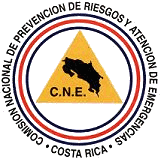 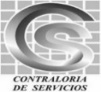 ALGUNAS OBSERVACIONES CONCLUYENTES
1
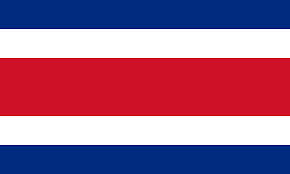 COMISION NACIONAL DE PREVENCIÒN DE RIESGOS Y ATENCIÒN DE EMERGENCIAS
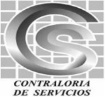 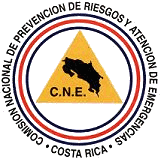 Continuación  … Algunas Observaciones Concluyentes
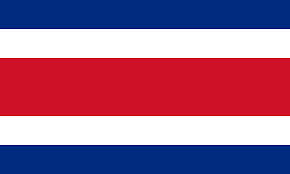 COMISION NACIONAL DE PREVENCIÒN DE RIESGOS Y ATENCIÒN DE EMERGENCIAS
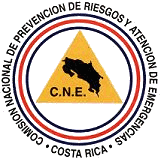 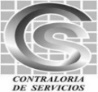 ALGUNAS RECOMENDACIONES DE LA CS, PARA MEJORAR EL SERVICIO DE LA CNE AL  SNGR Y A LA POBLACIÒN EN GENERAL COMO USUARIOS
1
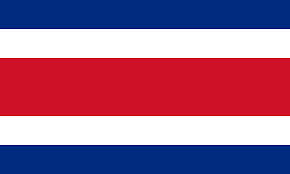 COMISION NACIONAL DE PREVENCIÒN DE RIESGOS Y ATENCIÒN DE EMERGENCIAS
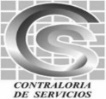 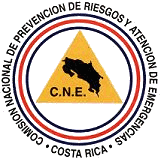 CONTINUACIÒN … ALGUNAS RECOMENDACIONES DE LA CS…
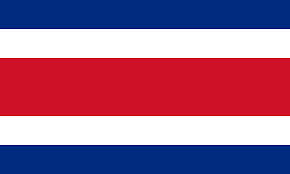 COMISION NACIONAL DE PREVENCIÒN DE RIESGOS Y ATENCIÒN DE EMERGENCIAS
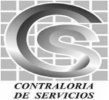 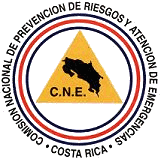 CONTINUACIÒN … ALGUNAS RECOMENDACIONES DE LA CS…
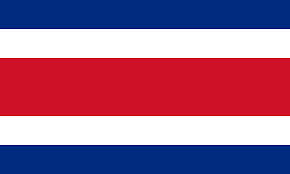 COMISION NACIONAL DE PREVENCIÒN DE RIESGOS Y ATENCIÒN DE EMERGENCIAS
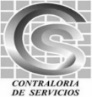 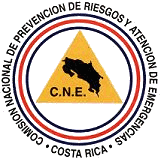 GRACIAS…
La vida es como una bicicleta, para mantener el equilibrio tienes que pedalear hacia delante.
Albert Einstein
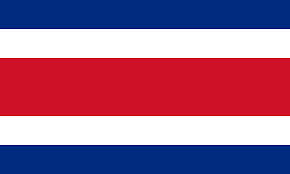